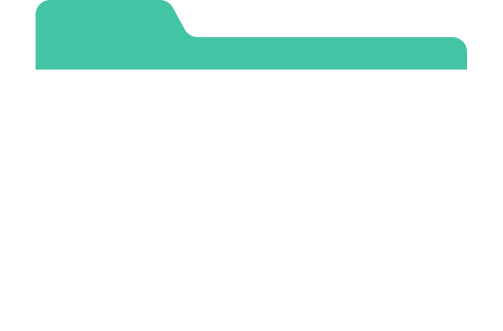 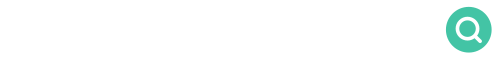 BÀI 10:
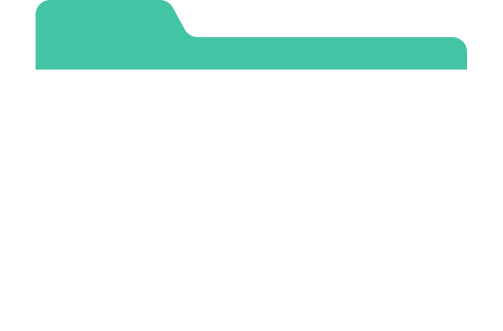 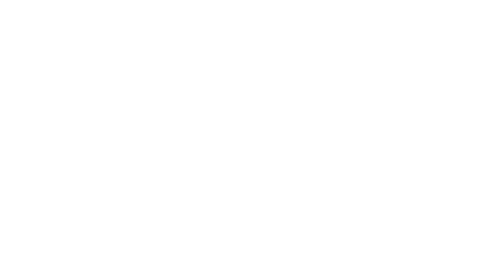 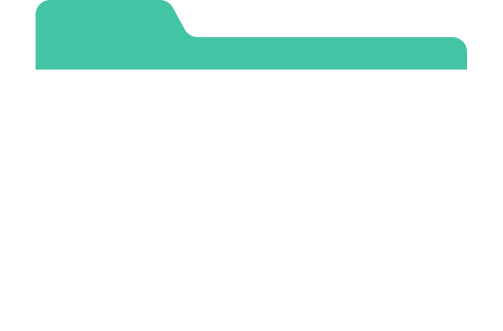 HAI BÀI TOÁN VỀ PHÂN SỐ 
(Tiết 125)
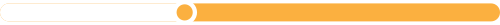 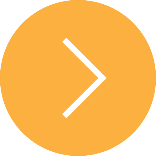 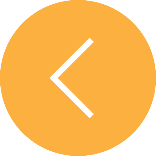 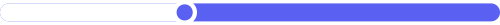 Giải
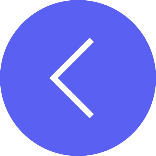 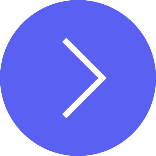 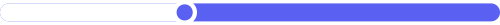 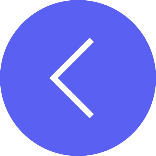 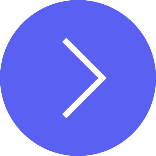 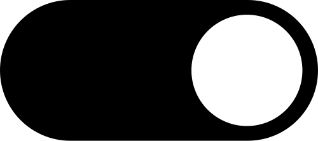 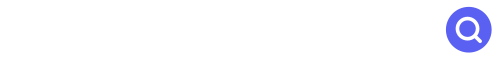 Bài 3 (SGK - tr69)
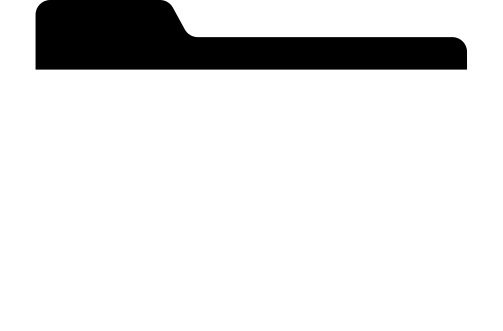 Bạn An tham gia đội hoạt động tình nguyện thu gom và phân loại rác thải trong xóm. Hết ngày, An thu được 9kg rác khó phân hủy và 12 kg rác dễ phân hủy.
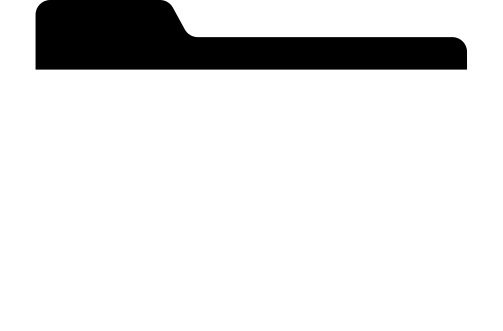 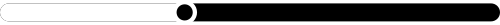 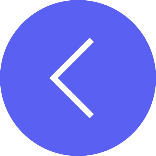 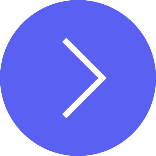 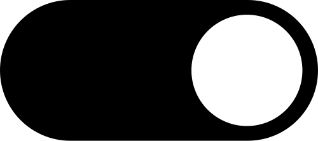 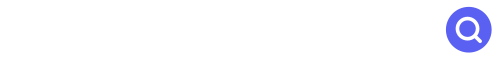 Bài 3 (SGK - tr69)
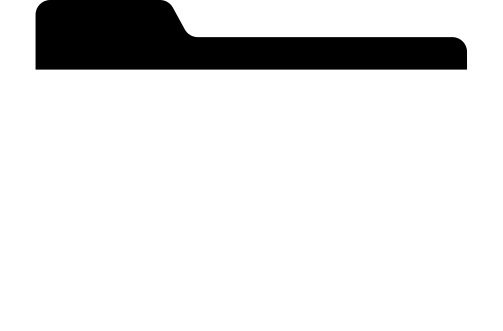 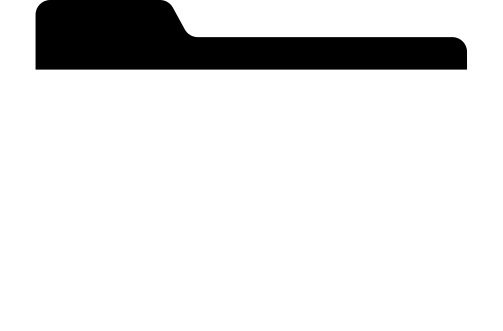 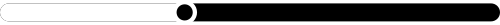 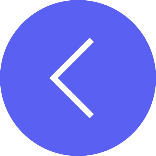 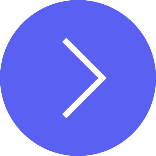 Giải
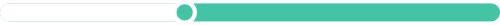 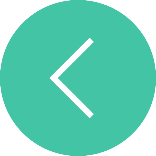 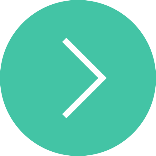 Bài 5 (SGK - tr70): Bác Nhung gửi ngân hàng 10 triệu đồng kì hạn 1 năm, lãi suất 6,8%/năm.
Hết kì hạn 1 năm, bác Nhung rút được cả gốc và lãi là bao nhiêu?
Giả sử hết kì hạn 1 năm, bác Nhung không rút gốc và lãi thì sau 2 năm, bác Nhung rút cả gốc và lãi bao nhiêu? Biết rằng lãi suất không thay đổi qua hằng năm.
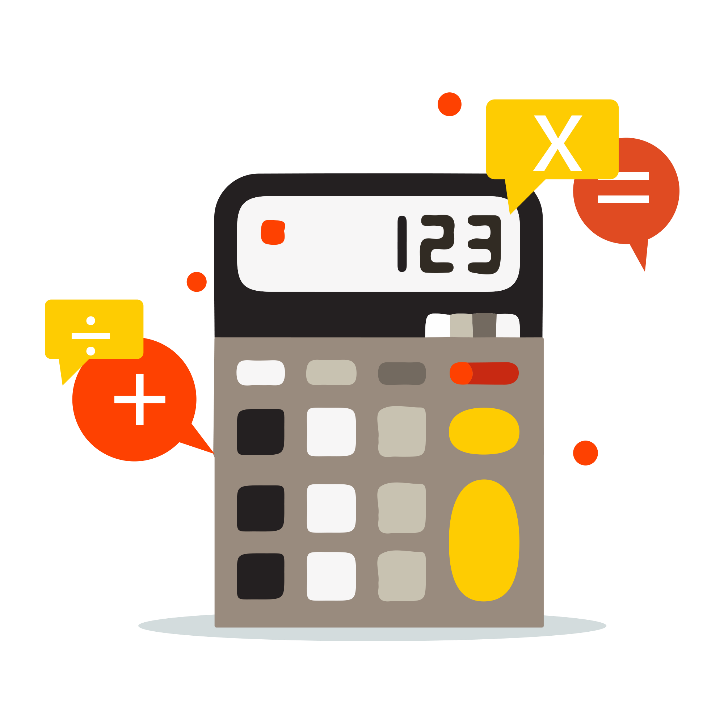 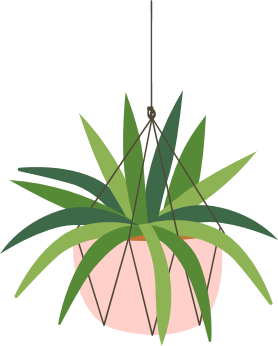 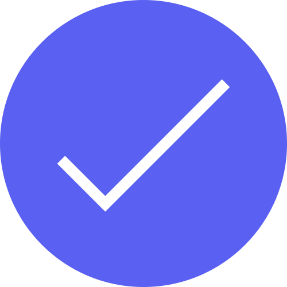 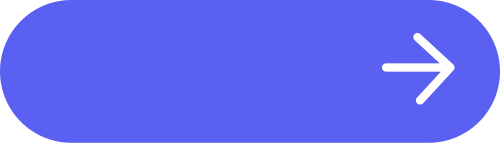 Giải
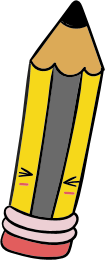 a) Hết kì hạn 1 năm, bác Nhung rút được cả gốc và lãi là: 
                       10 + 10 . 6,8% = 10,68 (triệu)
b) Nếu ko rút số tiền bác Nhung nhận lại sau năm thứ 2 là: 
                   10,68 + 10,68 . 6,8% = 11,41 (triệu)
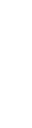 Bài 2: Một người bán gạo, lần thứ nhất bán được 25% tổng số gạo. Lần thứ hai bán được 40% tổng số gạo còn lại. Lần thứ ba bán được 40 kg gạo và vẫn còn 14 kg nữa. Hỏi hai lần đầu, mỗi lần bán được bao nhiêu ki-lô-gam gạo?
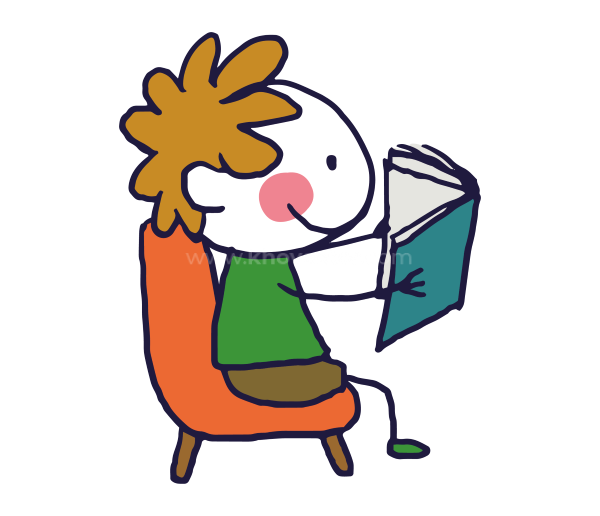 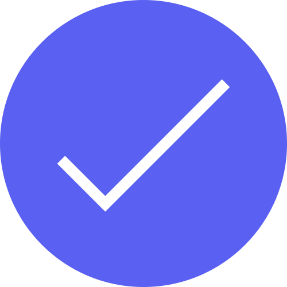 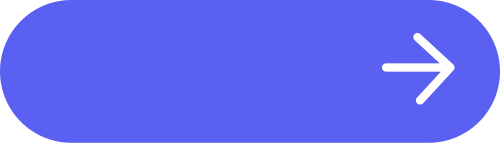 Giải
Số gạo sau lần bán thứ nhất là: (40 + 14) : (1 - 40%) = 90 (kg)
Lần thứ hai bán được 40% tổng số gạo còn lại sau lần bán thứ nhất nên lần thứ hai bán được số gạo là: 40%. 90 = 36 (kg)
Tổng số gạo ban đầu là: 90 : (1 - 25%) = 120 (kg)
Lần thứ nhất bán được số gạo là: 25% . 120 = 30 (kg)
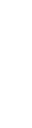 HƯỚNG DẪN VỀ NHÀ
03
01
02
Ôn lại những kiến thức đã học trong bài
Hoàn thành bài tập SBT
Chuẩn bị bài 
Bài tập cuối chương V
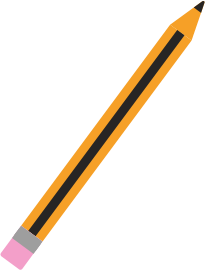 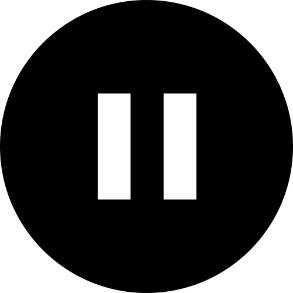 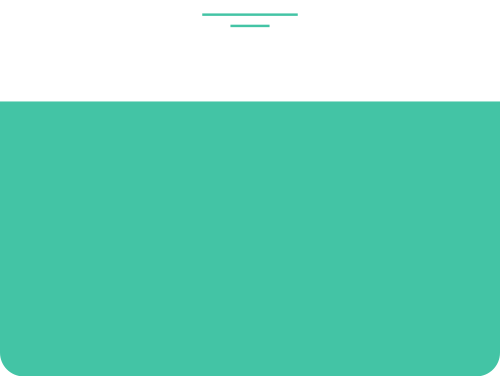 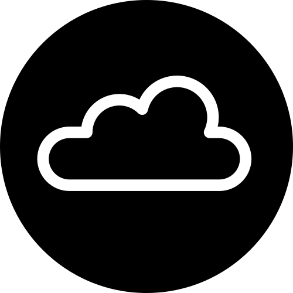 HẸN GẶP LẠI CÁC EM TRONG TIẾT HỌC SAU!
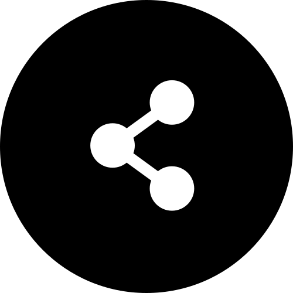 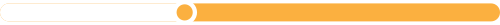 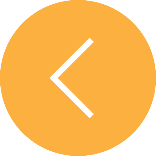 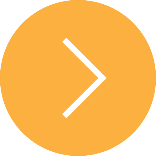